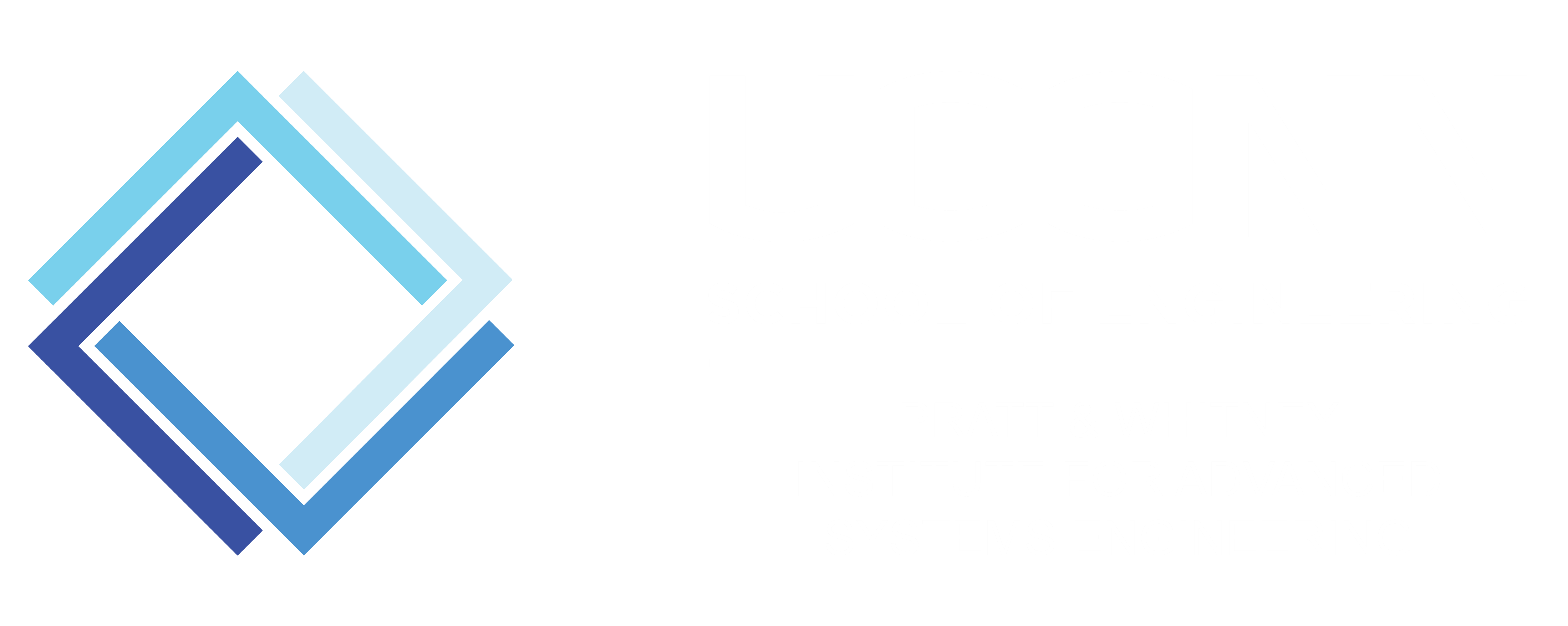 Team #
Project Title
Student Names
v
Sponsor Logo
Industrial Advisors:
Academic Advisors:
Sponsor:
Introduction/Motivation
Results 2
Design/Methodology
Results 3
Analysis
Test Setup/Model Background
Conclusions
Results 1
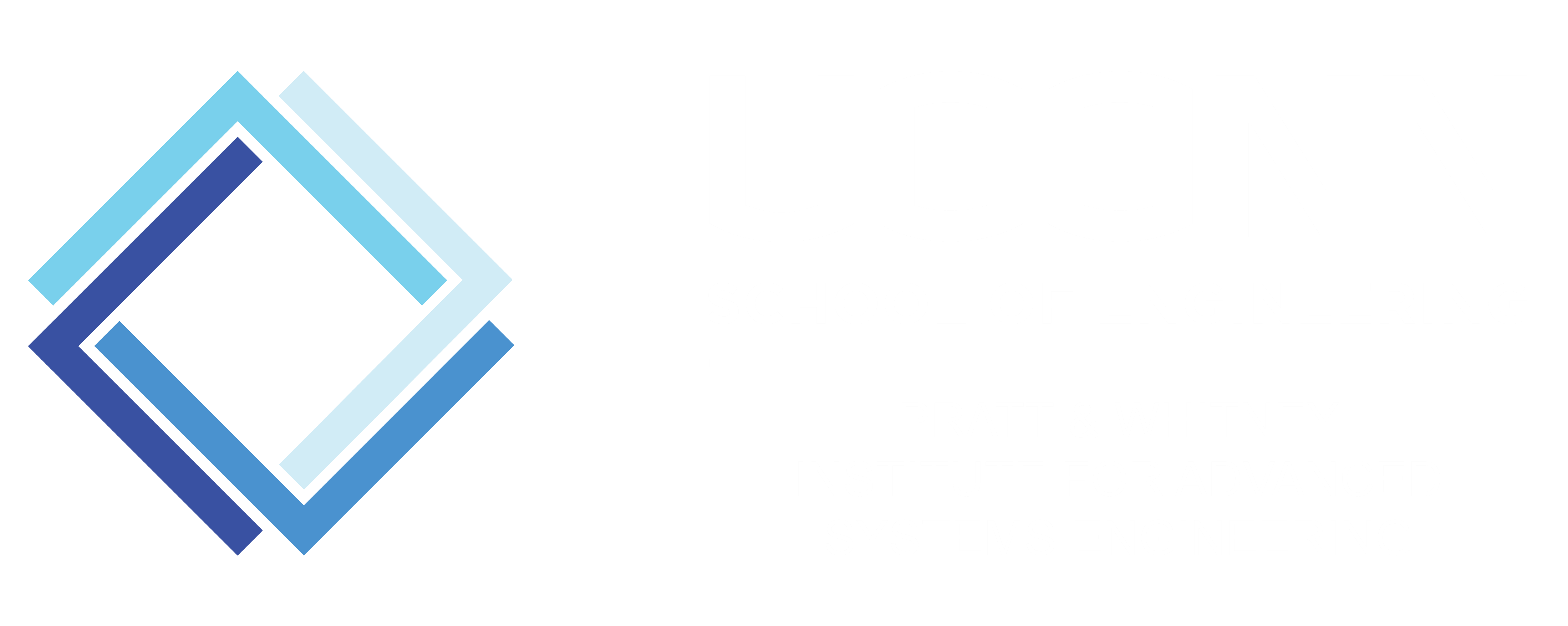 Team #
Project Title
Student Names
v
Sponsor Logo
Industrial Advisors:
Academic Advisors:
Sponsor:
Introduction/Motivation
Results 1
Results 3
Design/Methodology
Analysis
Results 2
Test Setup/Model Background
Conclusions